Экономические районы России. 
Урал.
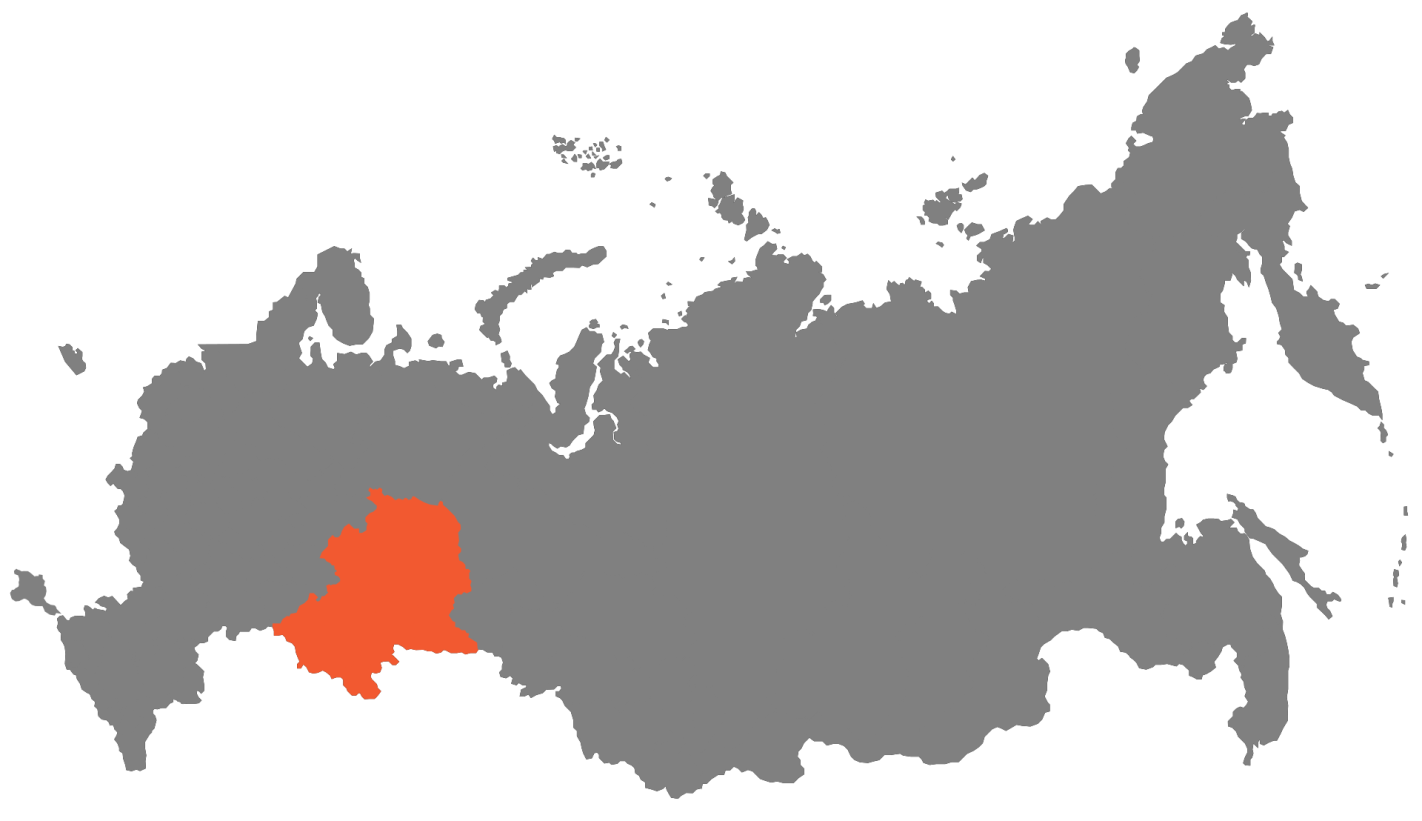 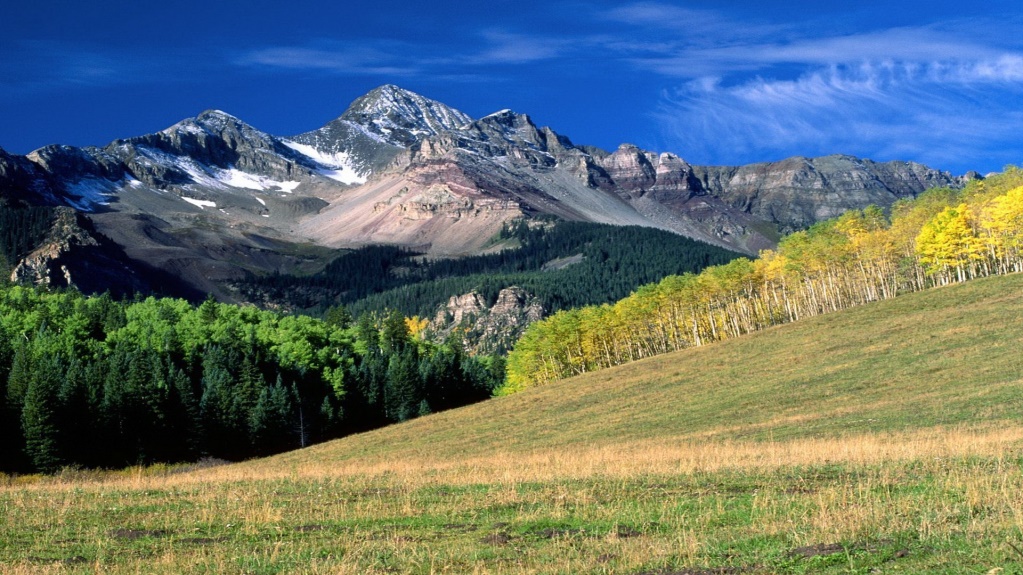 Урал! Опорный край державы!
Её добытчик и кузнец,
Ровесник древней нашей славы
И славы нынешней творец.
Александр Твардовский
Особенности Урала
Уральские горы – горы древней герцинской складчатости, самые протяженные горы в России.
Урал – граница Европы и Азии.
Урал – жемчужина минерального царства.
Урал – старейший промышленный район России. Освоение природных богатств и строительство заводов началось с эпохи Петра I.
 На Урале в Пермском крае находится знаменитая Кунгурская пещера.
Урал – родина русского писателя И.П. Бажова «Малахитовая шкатулка», «Уральские были».
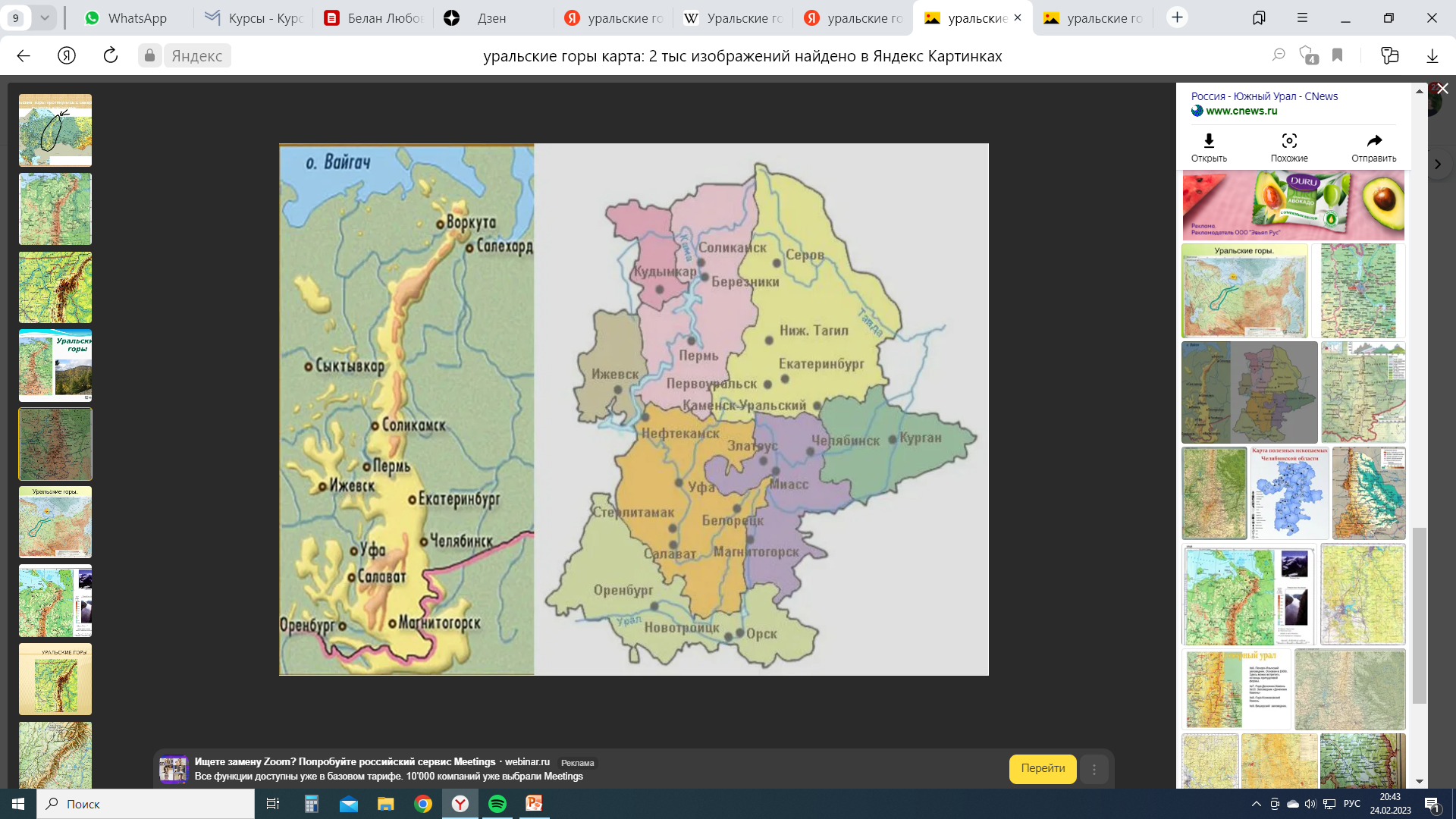 Краткие сведения
Площадь – 823,3 тыс. км²
Население – 20 млн. человек
Плотность населения – 22 чел/км²
Уровень урбанизации – 73%
Города – миллионеры: Екатеринбург, Челябинск, Уфа, Пермь
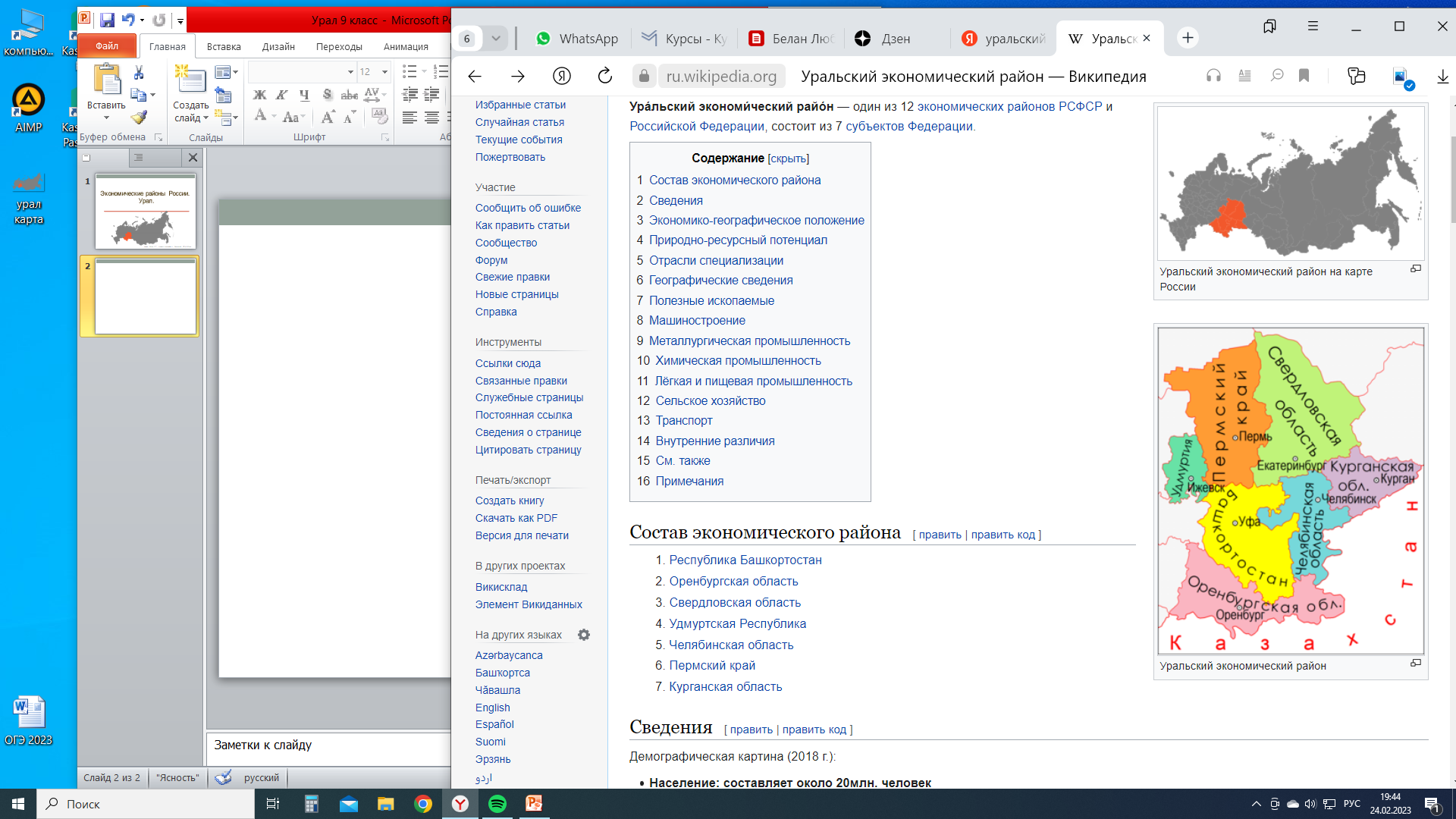 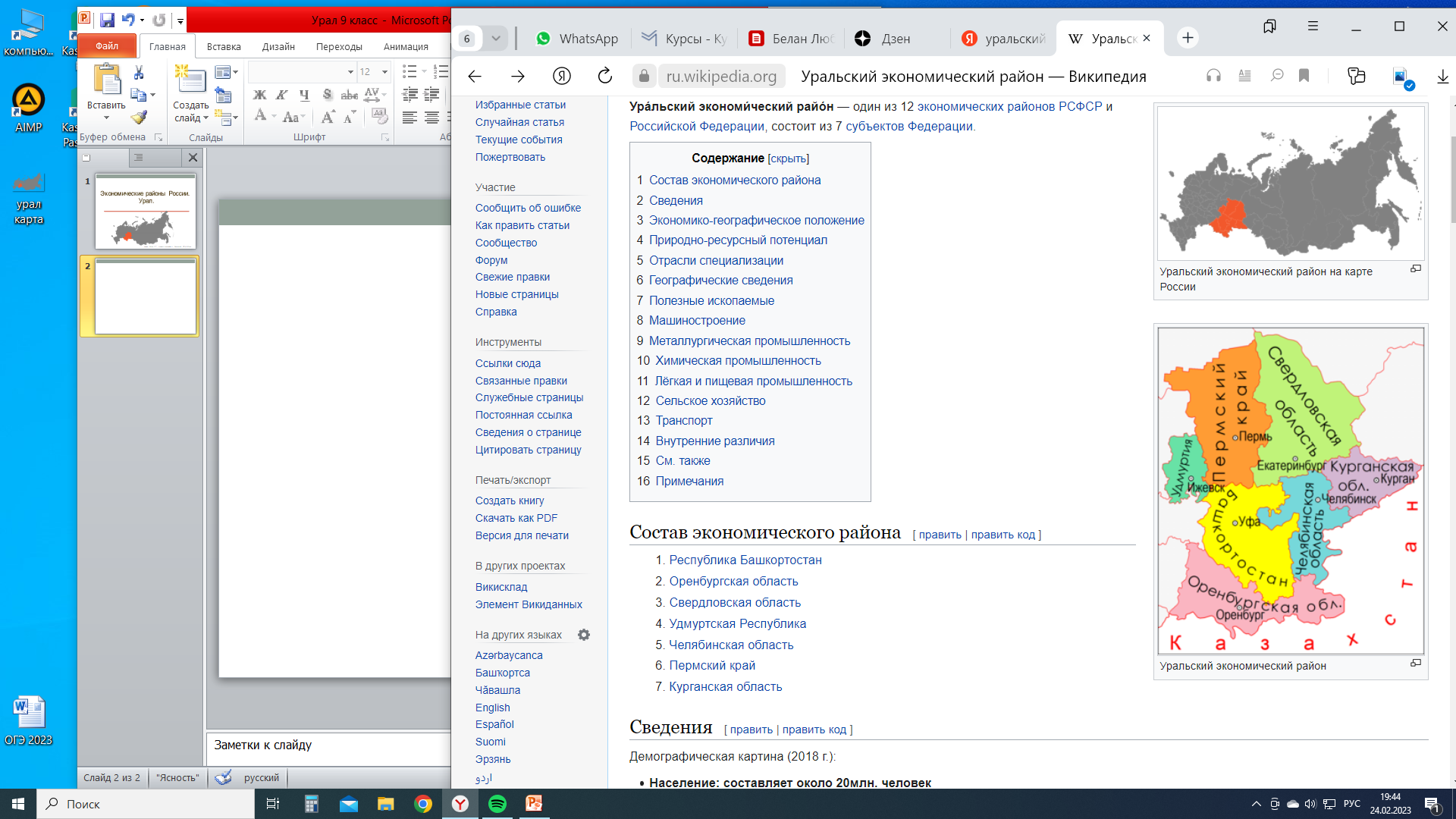 Состав Уральского экономического района
Оренбургская область
Свердловская область (Екатеринбург)
Челябинская область
Курганская область
Республика Башкортостан  (Уфа)
Республика Удмуртия (Ижевск)
Пермский край
Атлас: стр. 54-55
Природные условия
Уральский экономический район расположен в умеренном климатическом поясе, на границе умеренно-континентальной и континентальной области климата.
Южные районы Урала находятся в зоне недостаточного увлажнения (Оренбургская область).
На Урале берут начало реки: Урал, Кама, Белая, Чусовая
Природные зоны Уральского экономического района
Тайга
Смешанные леса
Лесостепи
Степи
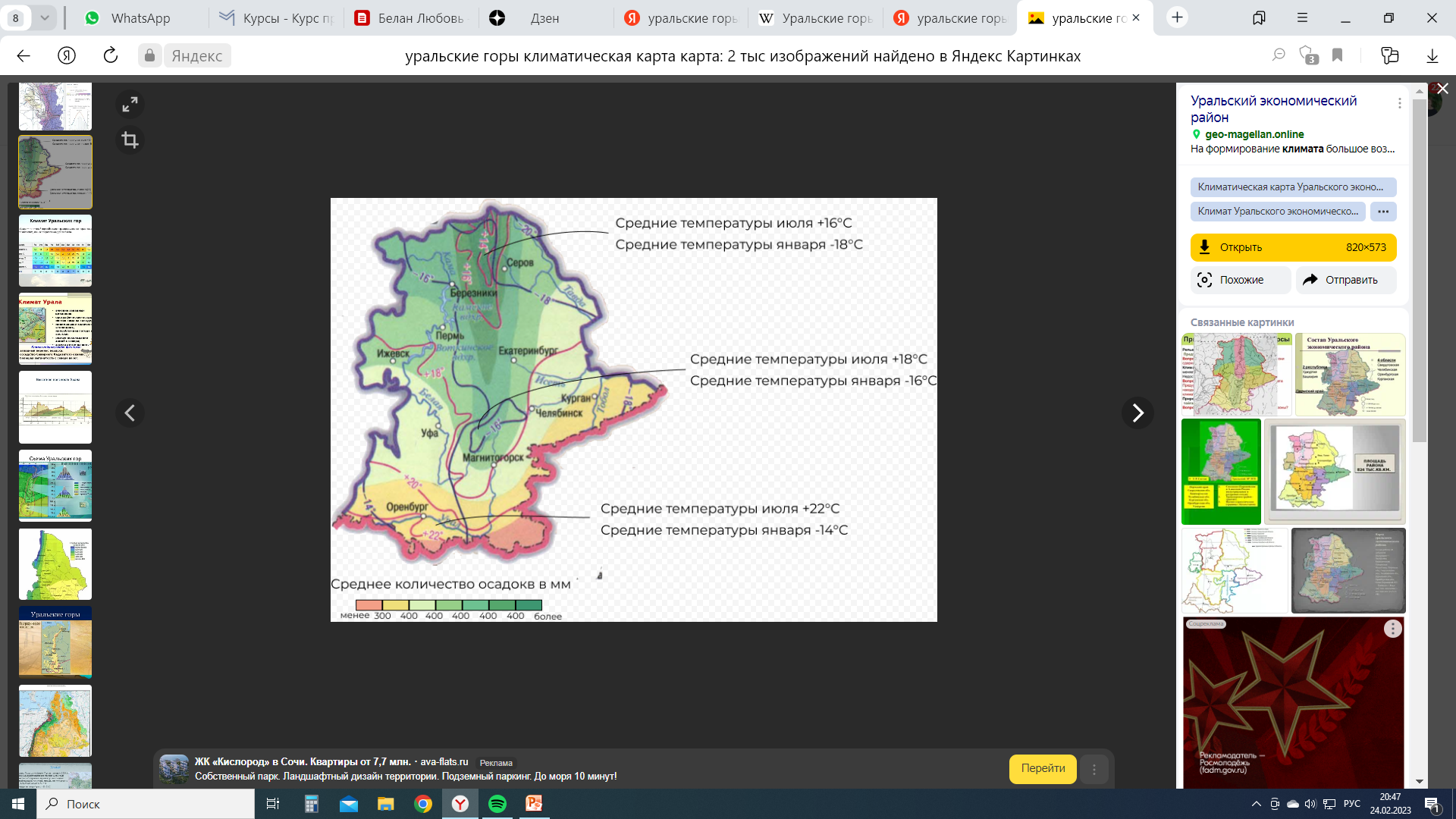 Природные ресурсы:
Нефть (Башкортостан, Удмуртия, Пермь)
Железная руда (Свердловская область - Качканар, Челябинск)
Медная руда (Свердловская область)
Медно-никелевые руды (Свердловская область, Челябинск)
Калийные соли (Пермь)
Бурый уголь (Челябинск)
Каменный уголь (Пермь)
Природный газ (Оренбург)
Лесные (Башкортостан, Удмуртия, Пермь, Свердловская область)
Экономическая основа Урала – минеральные богатства
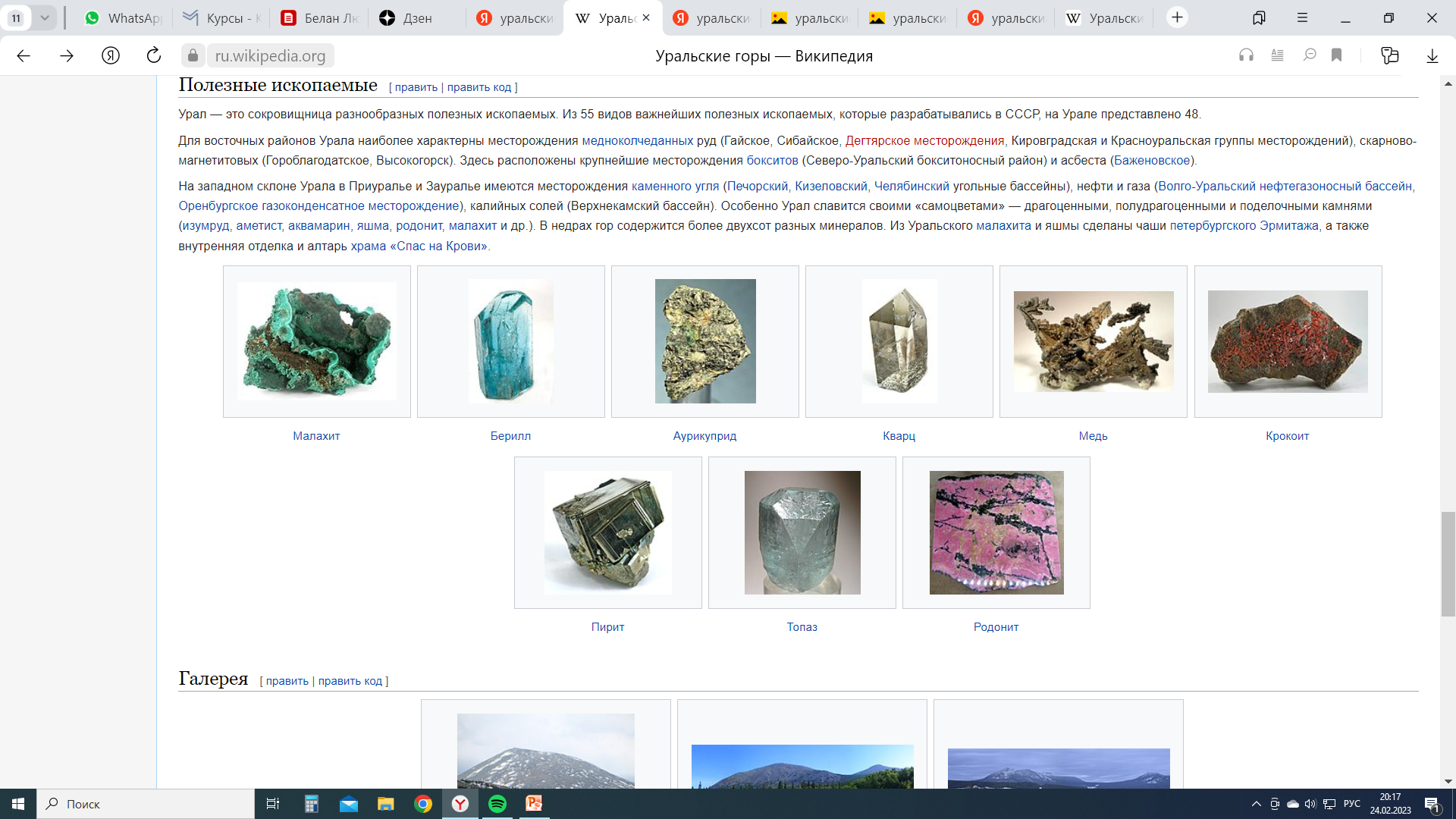 Отрасли специализации Уральского экономического района

Черная металлургия
Цветная металлургия
Машиностроение (ВПК)
Машиностроение (гражданское)
Химическая
Электроэнергетика
Сельское хозяйство
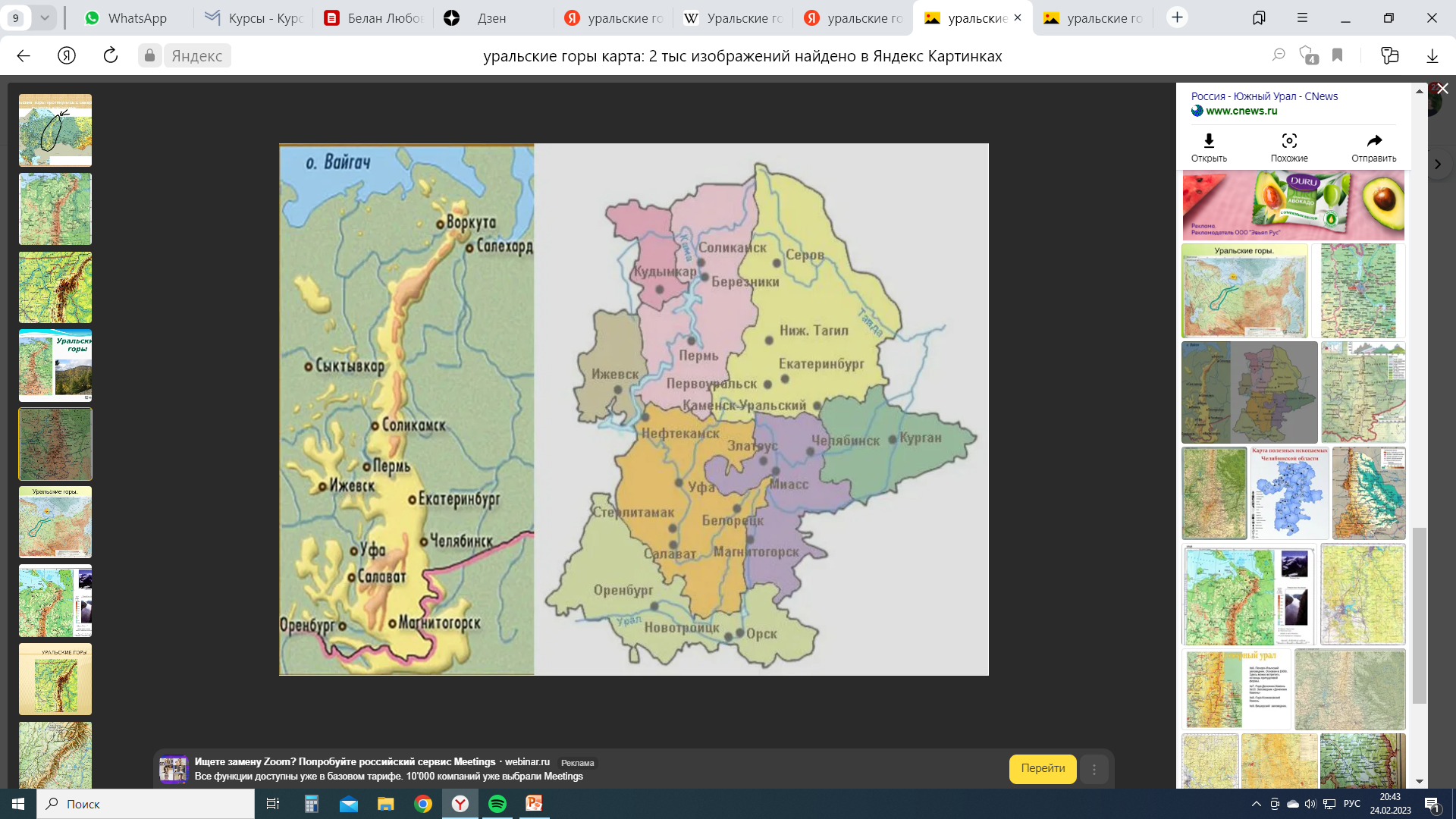 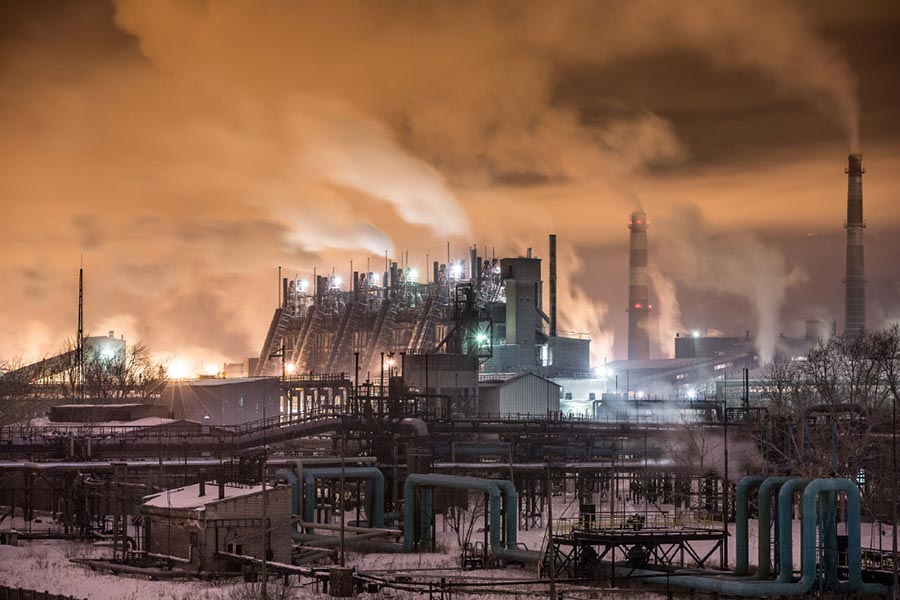 Отрасли специализации Уральского экономического района
ЧЁРНАЯ МЕТАЛЛУРГИЯ
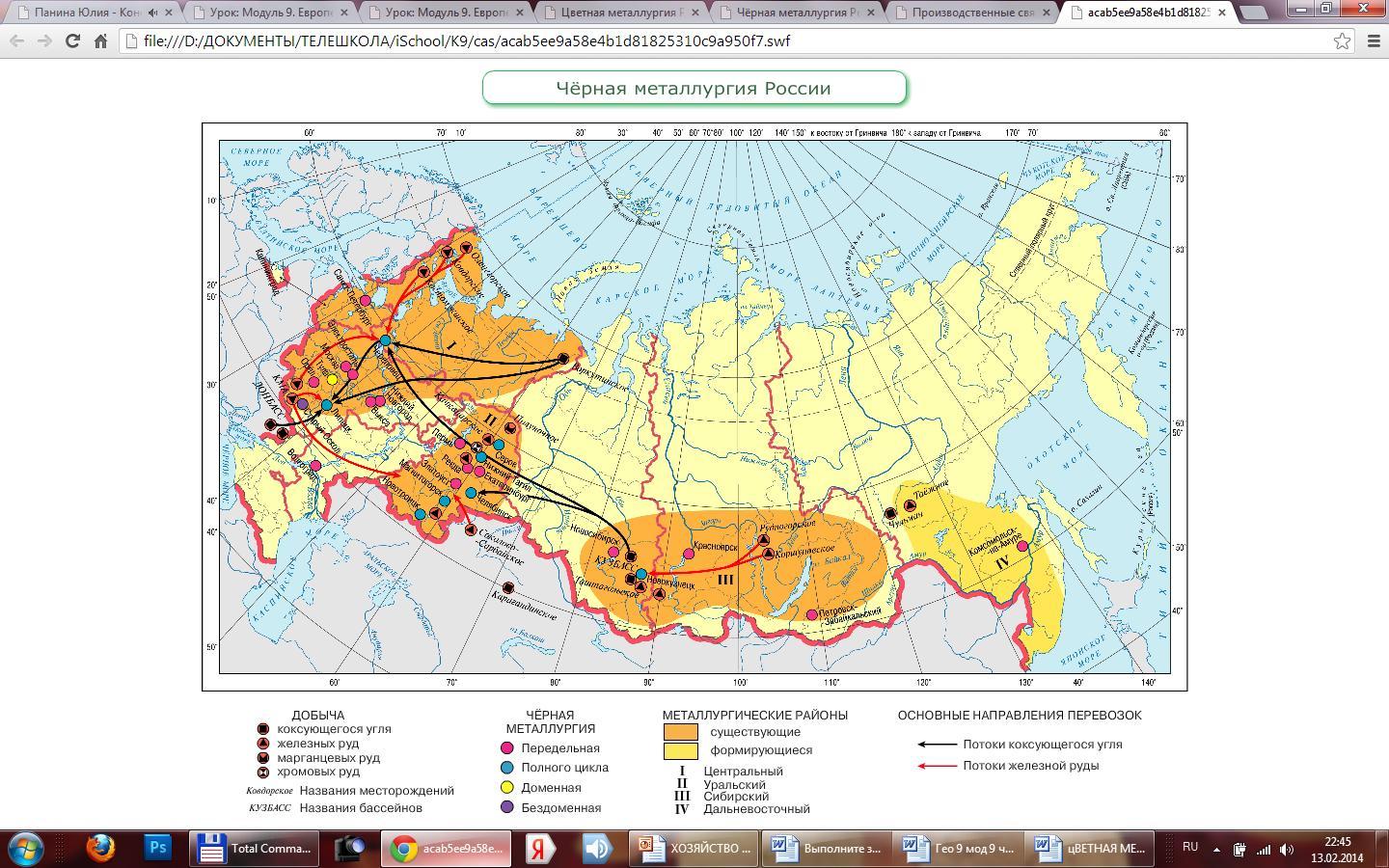 Крупнейшие металлургические заводы Урала
(металлургия полного цикла)
Магнитогорск
Челябинск
Новотроицк
Нижний Тагил
Атлас: стр. 32
Отрасли специализации Уральского экономического района
МАШИНОСТРОЕНИЕ (ВПК)  Военно-промышленный комплекс
Нижний Тагил – крупнейший в мире танковый завод «Уралвагонзавод».
Екатеринбург – завод по производству самоходных орудий «Уралтрансмаш»,зенитные ракетные комплексы, полевые и танковые пушки.
Пермь – артиллерийские орудия, ракетные системы залпового орудия «Ураган», «Смерчь».
Миасс, Златоуст – баллистические ракеты для подводных лодок.
Ижевск – стрелковое оружие, противотанковые  зенитные ракеты. 
Курган – боевые машины пехоты.
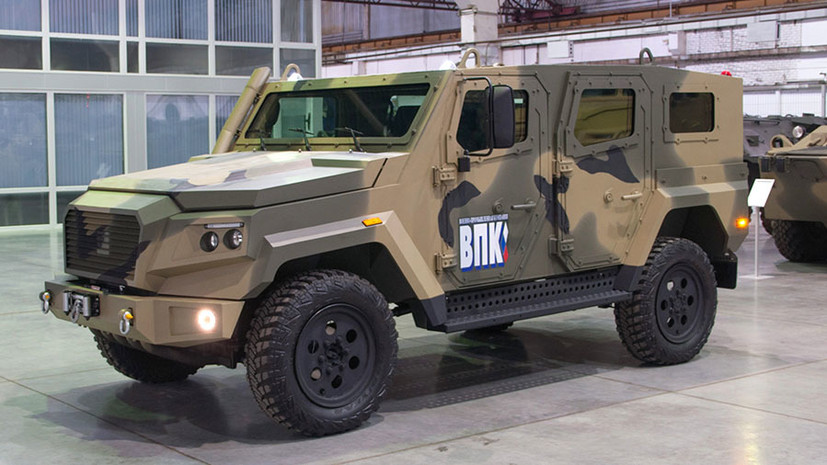 Отрасли специализации Уральского экономического района
ЦВЕТНАЯ МЕТАЛЛУРГИЯ
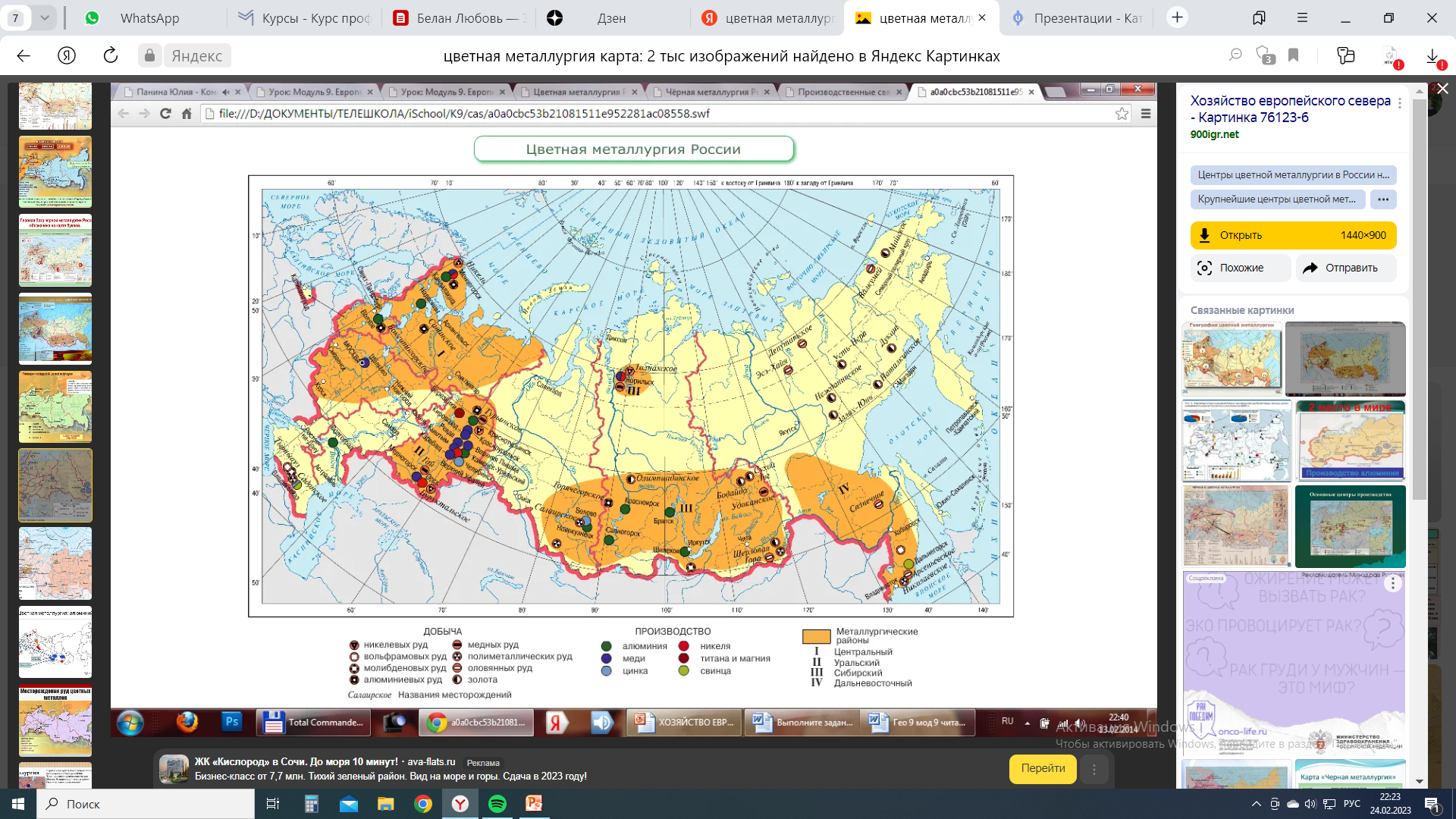 Цветная металлургия на Урале представлена добычей руд и выплавкой почти всех имеющихся в России цветных металлов: меди, никеля, цинка, хрома, алюминия, титана, магния и др.
Атлас: стр. 33
Отрасли специализации Уральского экономического района
МАШИНОСТРОЕНИЕ (гражданское)
Екатеринбург – оборудование для нефтегазовой, металлургической, горнодобывающей, Энергетической, химической отраслей, атомной энергетики – ОАО «Уралмаш».
Нижний Тагил – грузовые вагоны завод «Уралвагонзавод».
Верхняя Пышма – электровозы и пассажирские электропоезда.
Миасс, Ижевск – производство легковых и грузовых автомобилей.
Усть-Катав – производство трамваев. 
Курган, Нефтекамск  – производство автобусов.
Челябинск – производство тракторов.
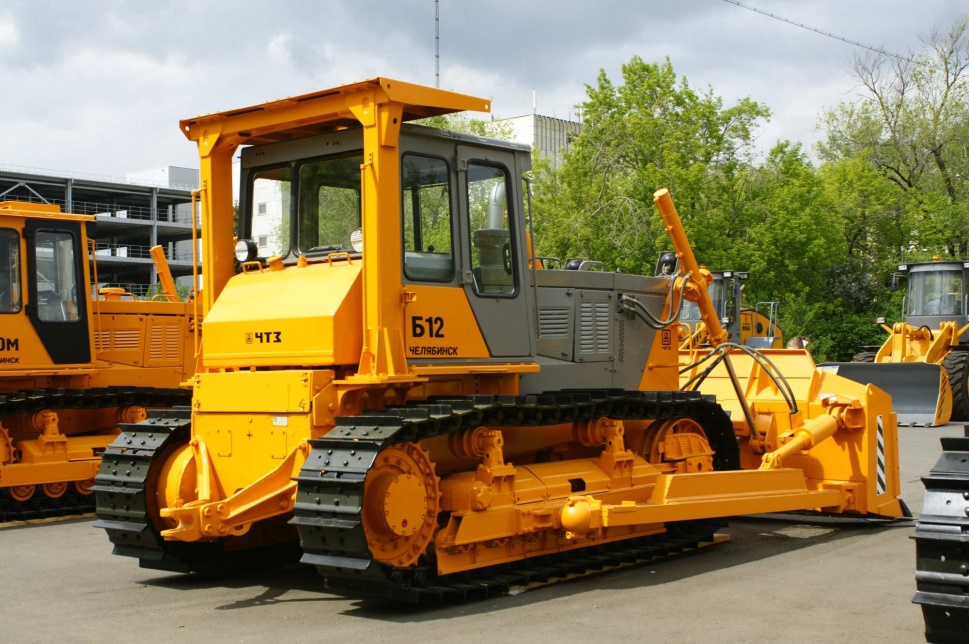 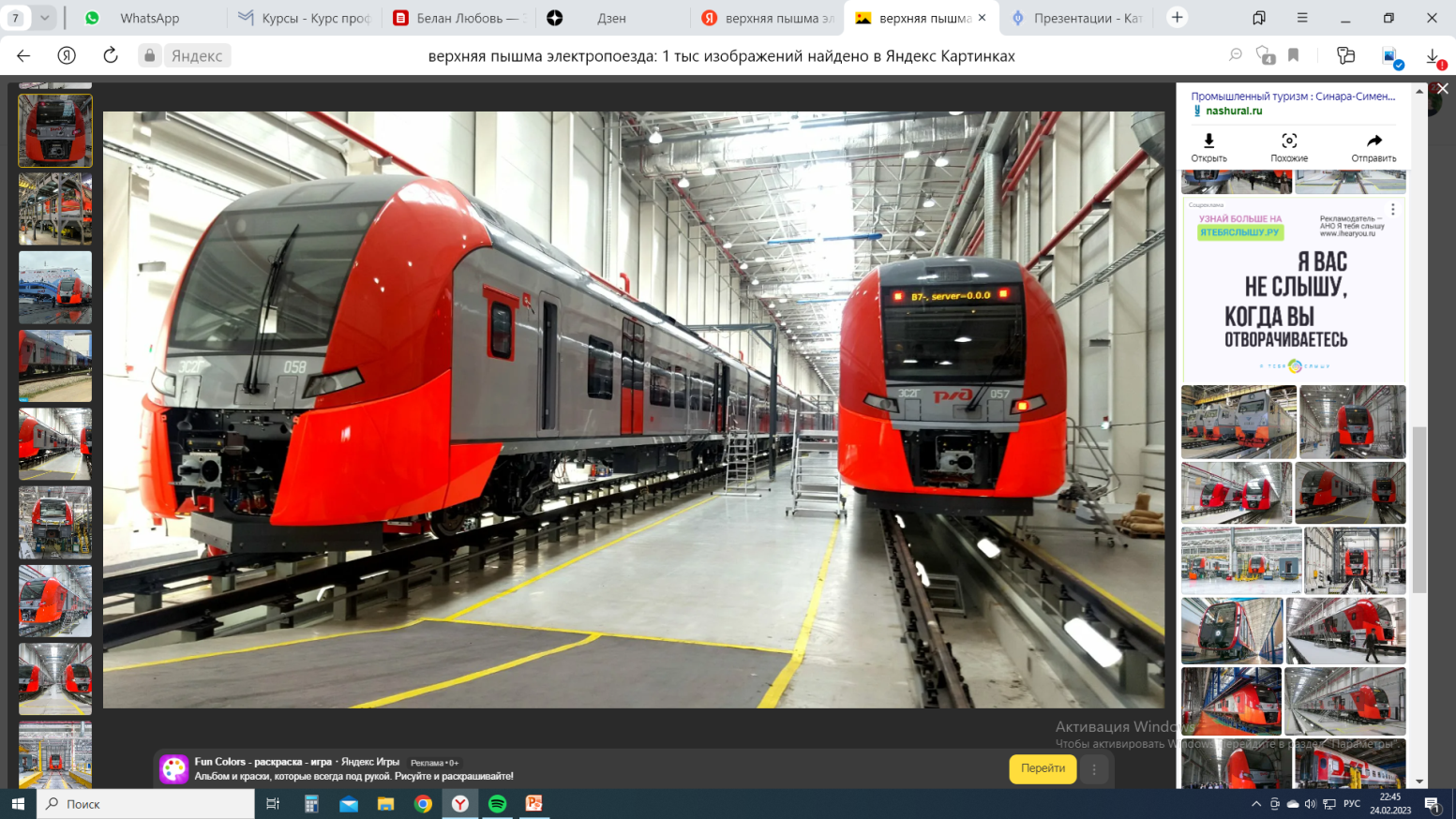 Отрасли специализации Уральского экономического района
АО ОХК «Уралхим»
 (Объединенная химическая компания «Уралхим») — одна из крупнейших компаний на рынке минеральных удобрений в Российской Федерации, СНГ и Восточной Европе (второй в России производитель азотных удобрений).
ХИМИЧЕСКАЯ ПРОМЫШЛЕННОСТЬ
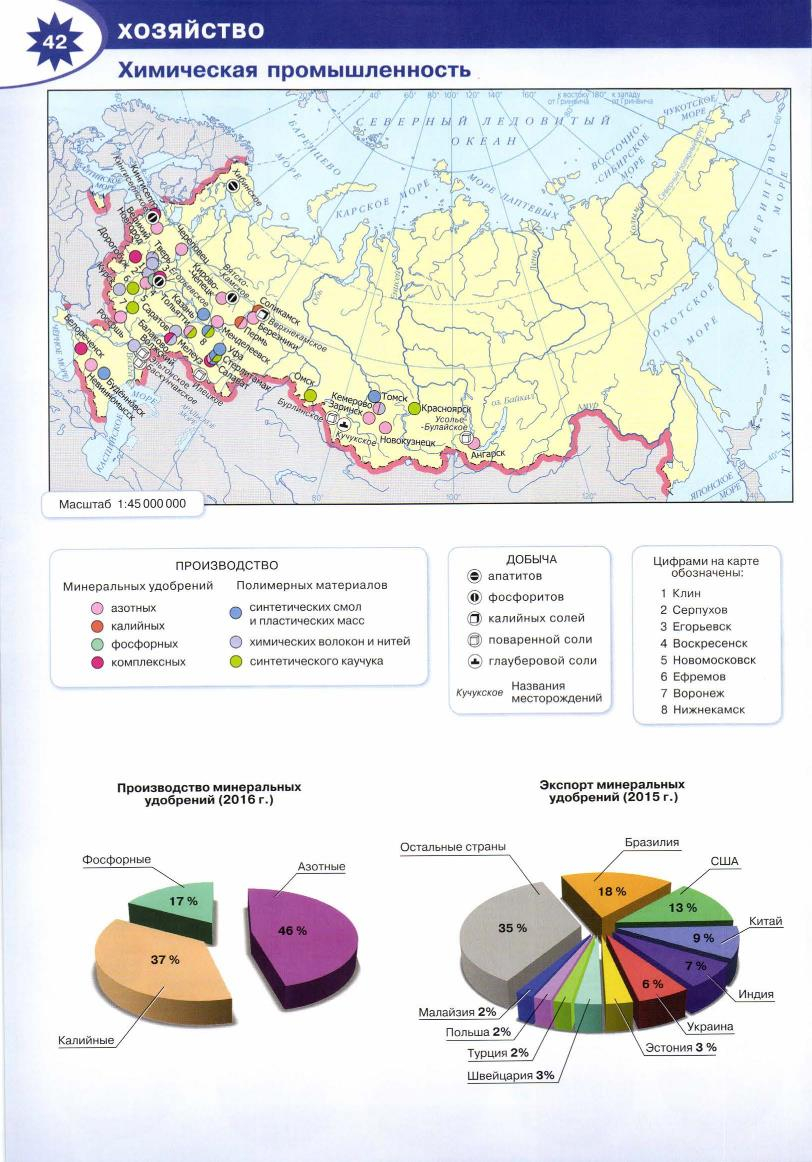 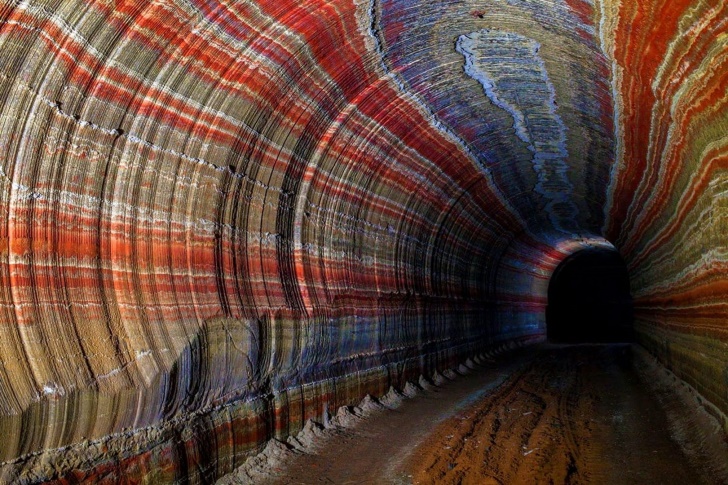 Верхнекамское месторождение 
солей калия, магния, натрия. Расположено на севере Пермского края, в районе городов Соликамск и Березники. Промышленные запасы месторождения – 3,8 млрд. т. Одно из самых крупных в мире.
Атлас: стр. 34
Отрасли специализации Уральского экономического района
ЭЛЕКТРОЭНЕРГЕТИКА
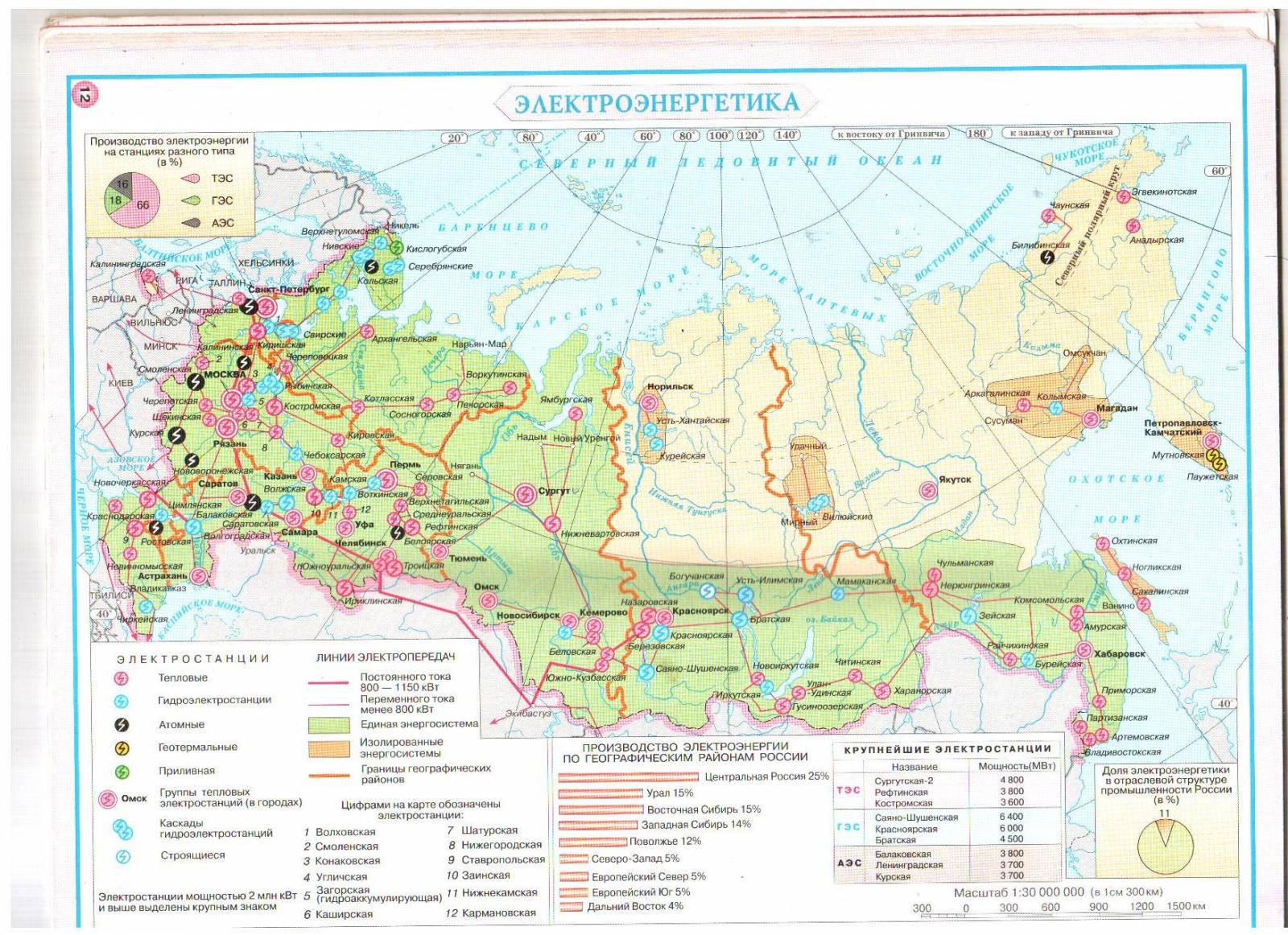 Белоярская атомная электростанция им. И. В. Курчатова (БАЭС) — российская атомная электростанция. Расположена в Свердловской области в 3,5 км от города Заречный и 45 км от Екатеринбурга.
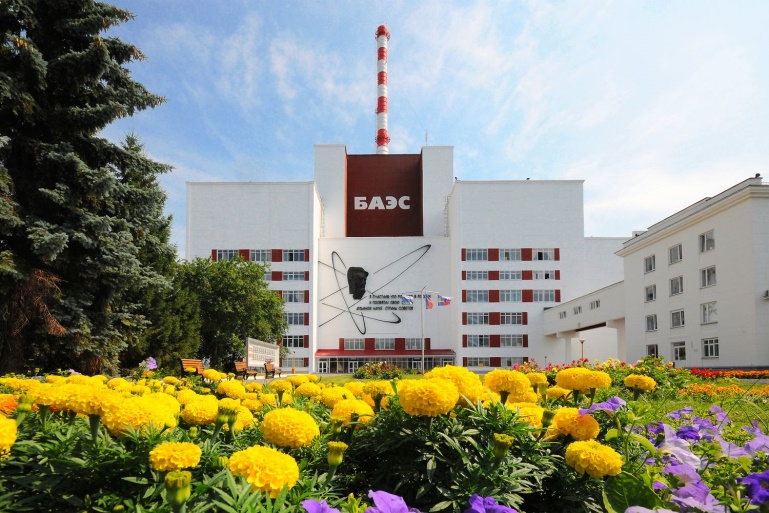 Рефтинская ГРЭС — вторая по мощности тепловая электростанция в России (после Сургутской ГРЭС-2) и крупнейшая, работающая на твёрдом топливе. Расположена в Свердловской области.
Отрасли специализации Уральского экономического района
СЕЛЬСКОЕ ХОЗЯЙСТВО
В структуре сельскохозяйственного производства Урала преобладает животноводство: 
на севере — молочное скотоводство, птицеводство 
на юге района — мясо-молочное и мясное животноводство, овцеводство 
Растет роль свиноводства.
Башкирский мёд – особая гордость Урала.
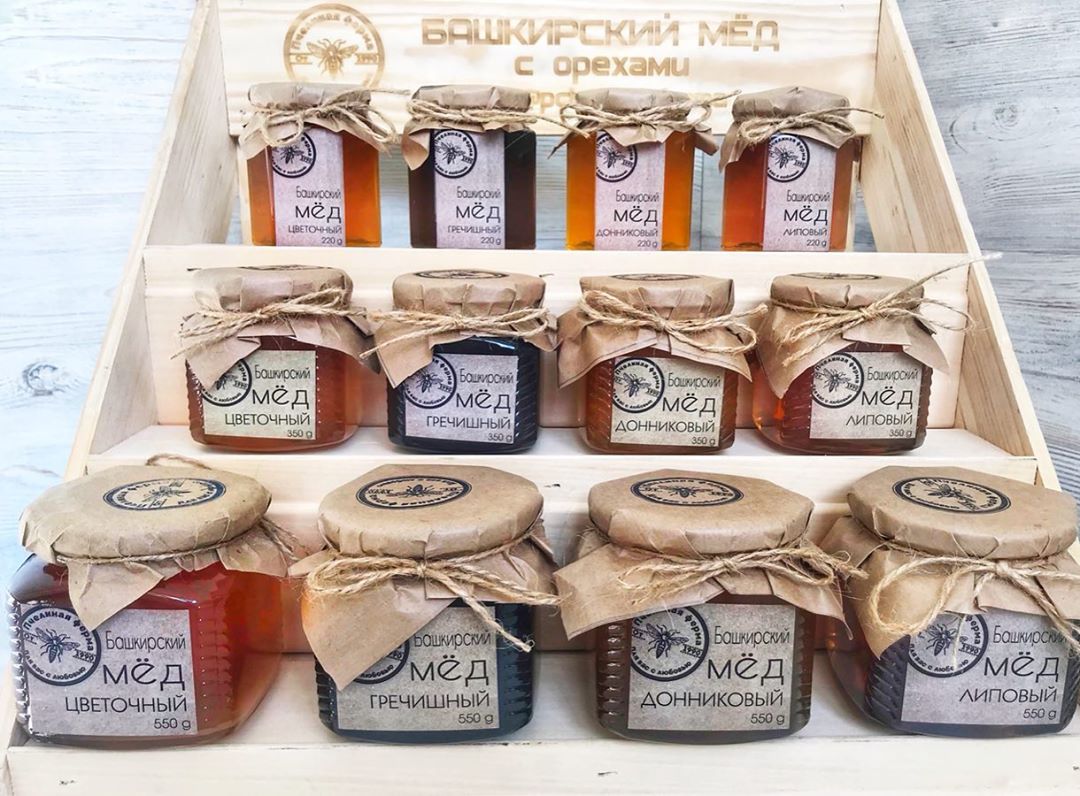 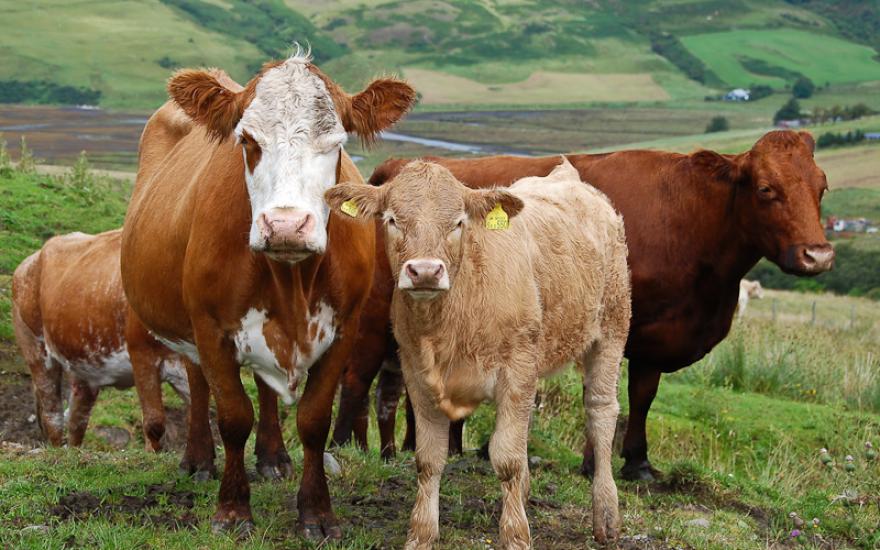 «Урал – вот край, редкий, почти единственный в России красоте природы и богатству её и разнообразию, край, который только ожидает к себе туристов, чтобы показать – насколько богата, насколько очаровательна, насколько разнообразна его природа».
В.П. Астафьев
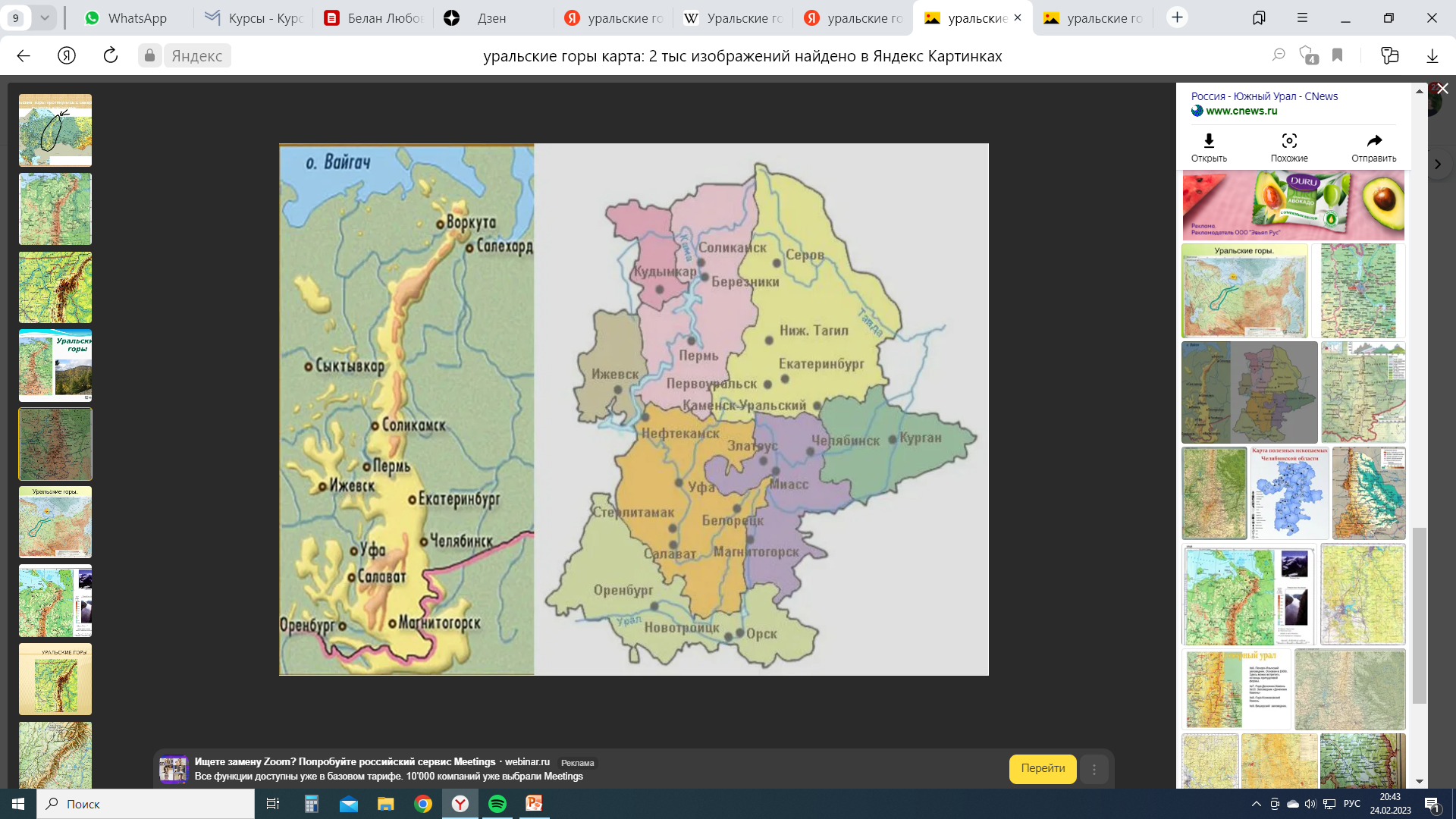 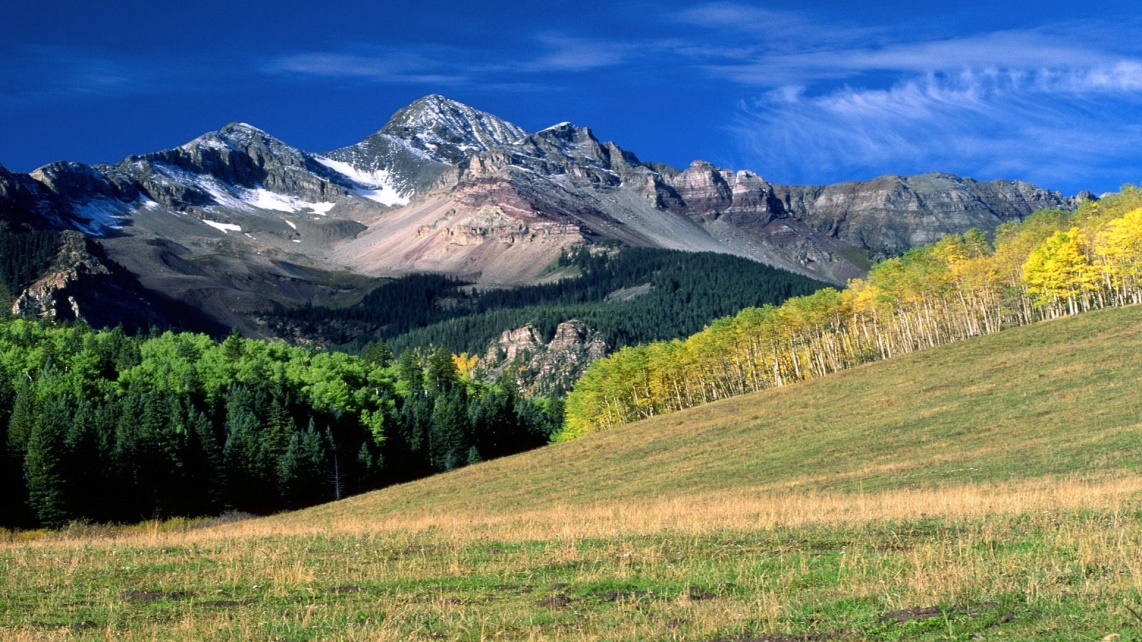 «Вера в будущее России, всегда жившая во мне, прибыла и окрепла от близкого знакомства с Уралом».
Д.И. Менделеев